Groep 4Begrijpend lezenlezen
Welke vaardigheden heeft een kind nodig?
Wat doen wij op school?
Wat kunt u thuis doen om deze vaardigheden te stimuleren?
Lezen in groep 4
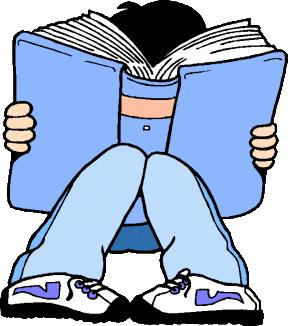 Technisch lezen AVI
Technisch lezen DMT
Technisch lezen: Estafette

Begrijpend lezen: Nieuwsbegrip
Begrijpend lezen: Grip

Lezen in het bibliotheekboek
Zelf leesboeken meenemen van huis stimuleren wij!
Technisch lezen
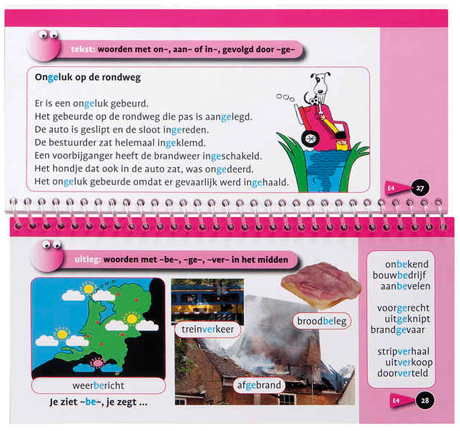 Woordrijtjes en teksten Vloeiend & Vlot lezen
Woorden in klankgroepen verdelen, 
                                                          daarna vlot lezen
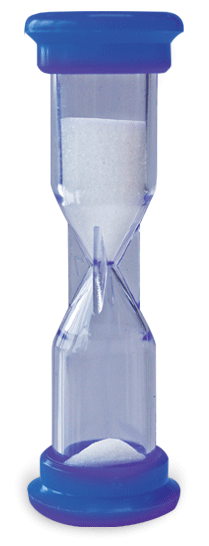 BananenschilBa-na-nen-schil
Samen lezen!
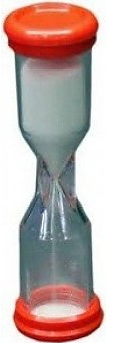 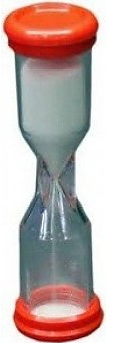 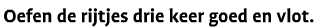 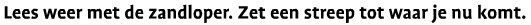 [Speaker Notes: Ouders gaan samen lezen.BELANGRIJK: lees de opdracht goed (begrijpend lezen!). Opdracht 2 is alleen oefenen (niet met zandloper).Doel: oefening baart kunst!]
Voorwaarden begrijpend lezen
Technisch leesniveau moet voldoende zijn!
Woordenschat (tips!)
Kennis van de wereld (Jeugdjournaal, Klokhuis)
Kennis van taal
Motivatie
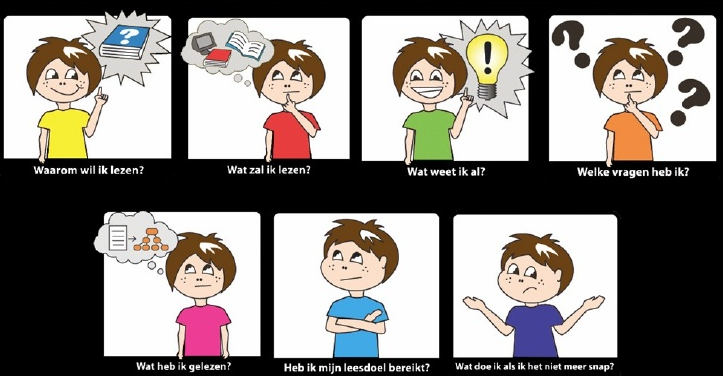 Doel bepalenWaarom lees ik de tekst?
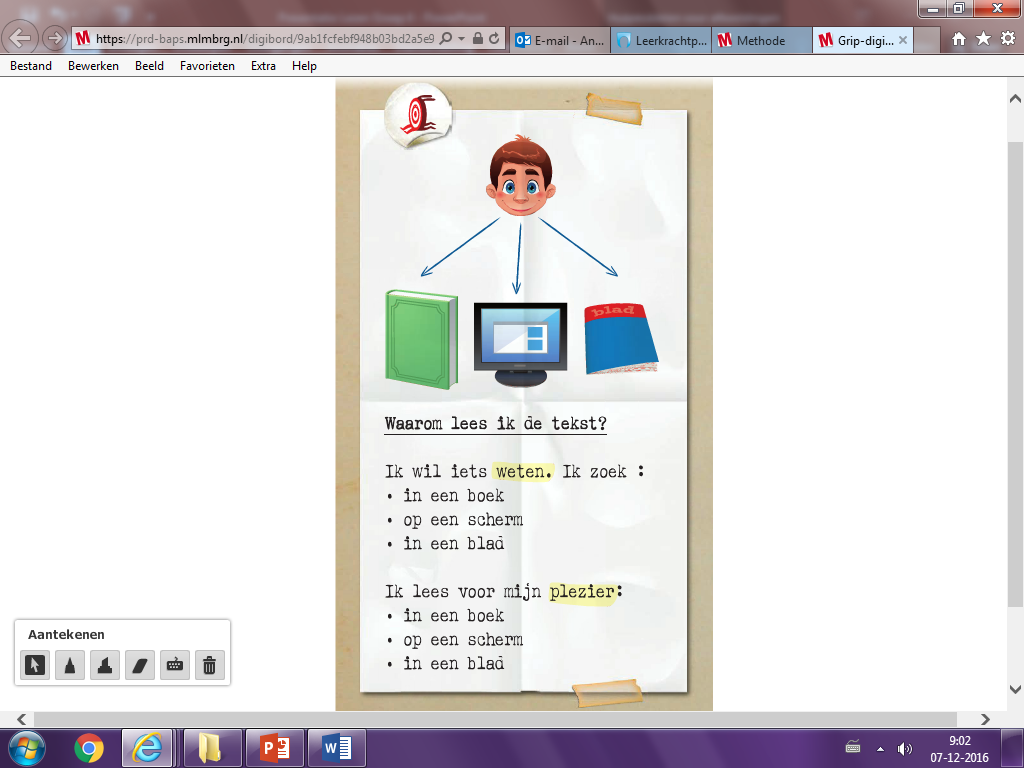 Kinderen kunnen verschillende tekstsoorten herkennenen benoemen.
Kinderen kunnen voorbeelden geven van de plek waar ze de verschillende teksten kunnen tegenkomen.
Kinderen kunnen voorbeelden geven van verschillende redenen om iets te lezen.
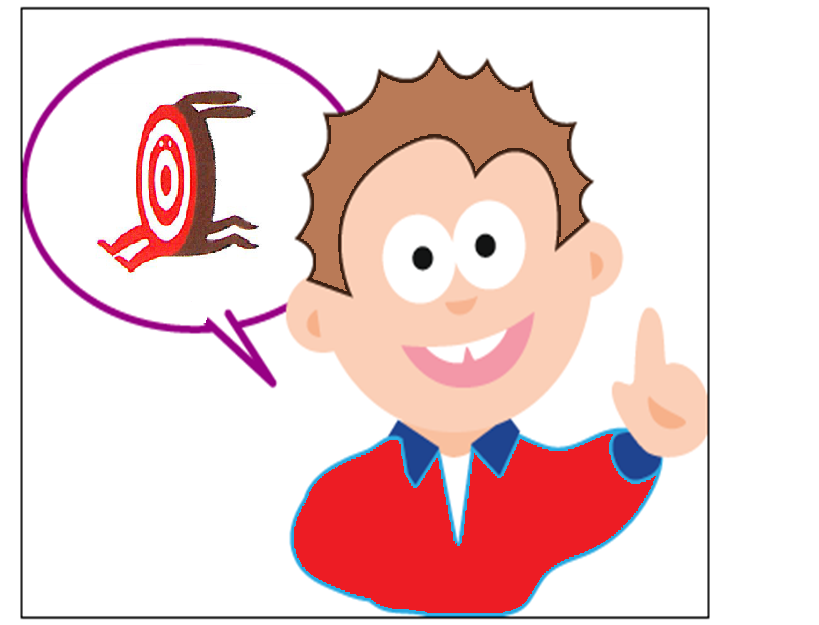 VoorspellenWaar gaat de tekst over?
Kinderen leren voorspellen waar de tekst over gaat (onderwerp) door naar de titel en het beeldmateriaal te kijken.
Een voorspelling is nooit fout! Het gaat erom dat de kinderen al hebben nagedacht over het onderwerp: de hersenen zijn geactiveerd en daardoor zullen zij de tekst beter  begrijpen.
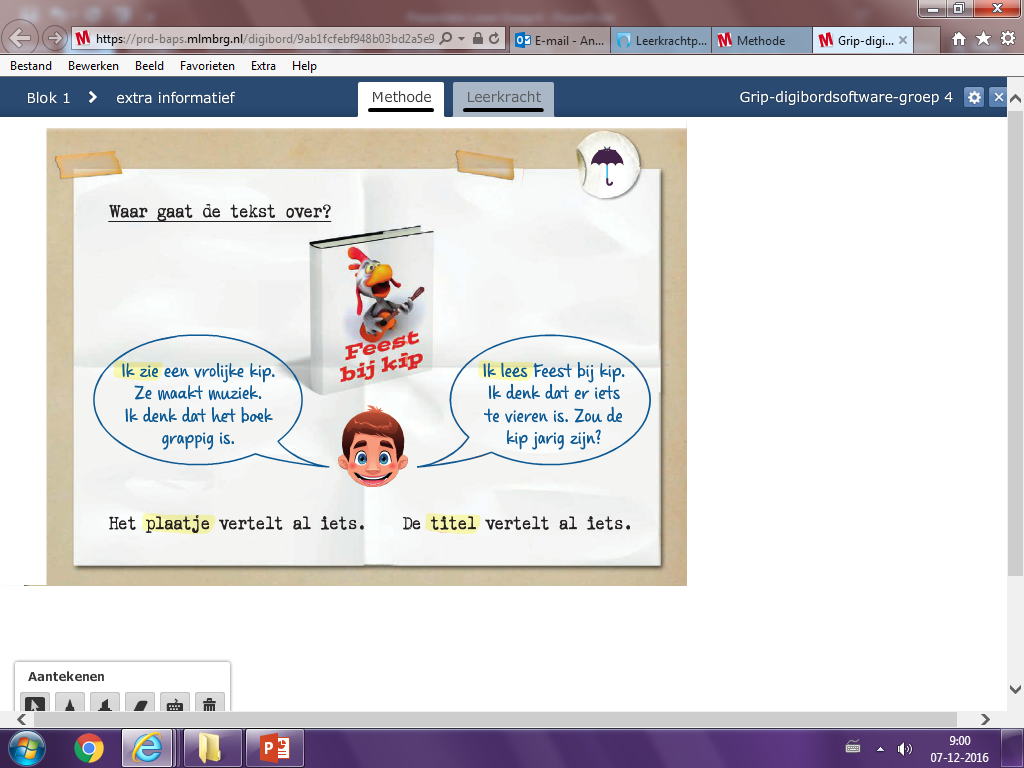 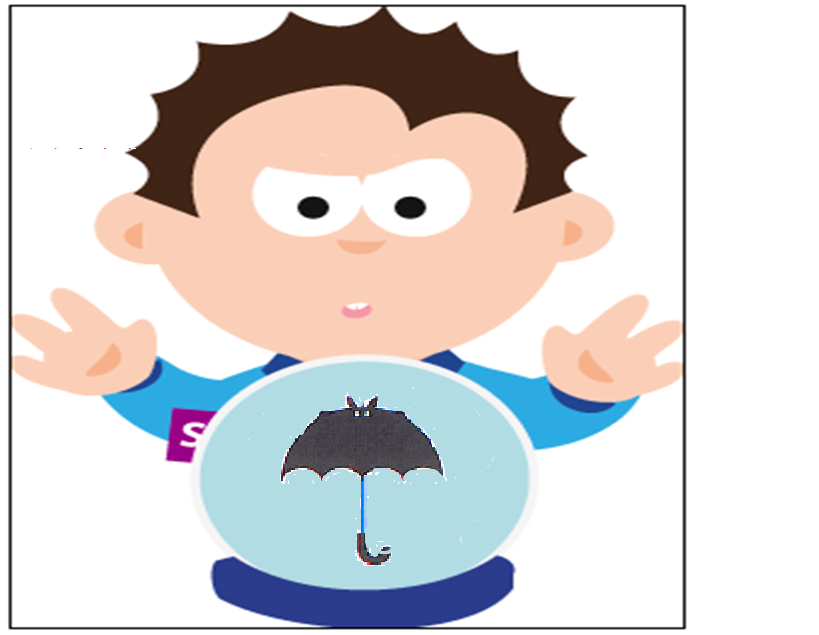 HerstellenWat doe ik als ik het niet meer snap?
Kinderen oefenen het herlezen van een (stukje) tekst als ze iets niet begrijpen. Lees terug in de tekst! Zoek het antwoord in de tekst!
Kijk naar het woord: ken ik een deel van het woord? Bijvoorbeeld: het woordweb!
















 
  Doel bepalen 


 
  Doel bepalen 


 
  Doel bepalen 


 

02. Voorspellen 

  Voorspellen 


 
  Voorspellen 


 
  Voorspellen 


 
  Voorspellen 


 
  Voorspellen 


 

03. Voorkennis 
 ophalen 
 
  Voorkennis ophalen 


 
  Voorkennis ophalen 


 
  Voorkennis ophalen 


 
  Voorkennis ophalen 


 

04. Herstellen 

  Herstellen 
























 
  Herstellen 


 
  Herstellen 


 
  Herstellen 


 
  Herstellen 


 

05. Vragen stellen 

  Vragen stellen 


 
  Vragen stellen 


 
  Vragen stellen 


 
  Vragen stellen 


 
  Vragen stellen 


 

06. Visualiseren 

  Visualiseren 


 
  Visualiseren 


 
  Visualiseren 


 
  Visualiseren 


 
  Visualiseren 


 

07. Samenvatten 

  Samenvatten 


 
  Samenvatten 


 
  Samenvatten 


 
  Samenvatten 


 
  Samenvatten 


 

08. Opzoek- 
 vaardigheden 
  
  Opzoekvaardigheden 


 
  Opzoekvaardigheden 


 
  Opzoekvaardigheden 


 

09. Informatie en meningen vergelijken en beoordel 
  
  Informatie en meningen vergelijken en beoordelen 


 
  Informatie en meningen vergelijken en beoordelen 


 
  Informatie en meningen vergelijken en beoordelen 


 
 























bladerboek-Malmberg-lesmateriaal-image


































 


  

   

 
 











 

  

 


  

 


  

 


  

 


  










 





Kinderen kunnen verschillende tekstsoorten herkennen en benoemen.
Kinderen kunnen voorbeelden geven van verschillende redenen om iets te lezen.
Kinderen kunnen voorbeelden geven van (het nut van) verschillende teksten.
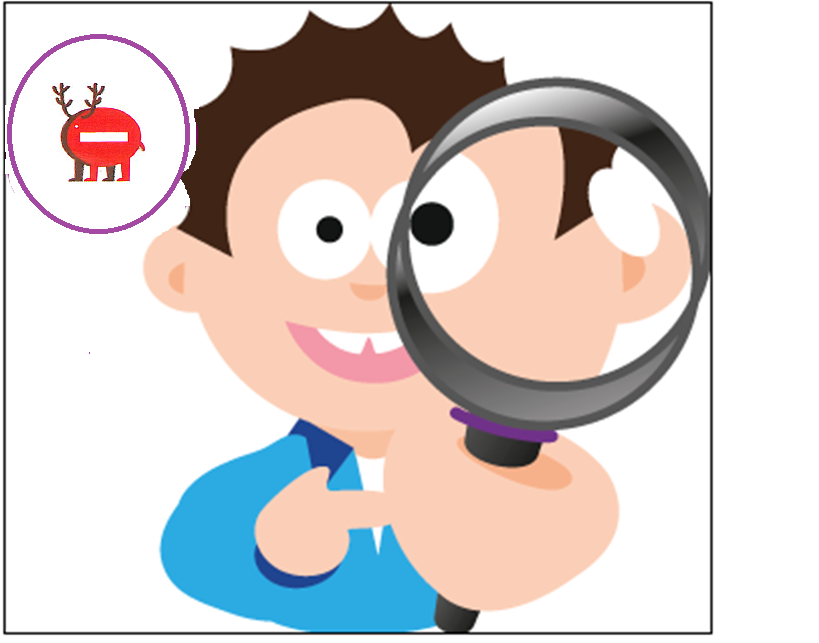 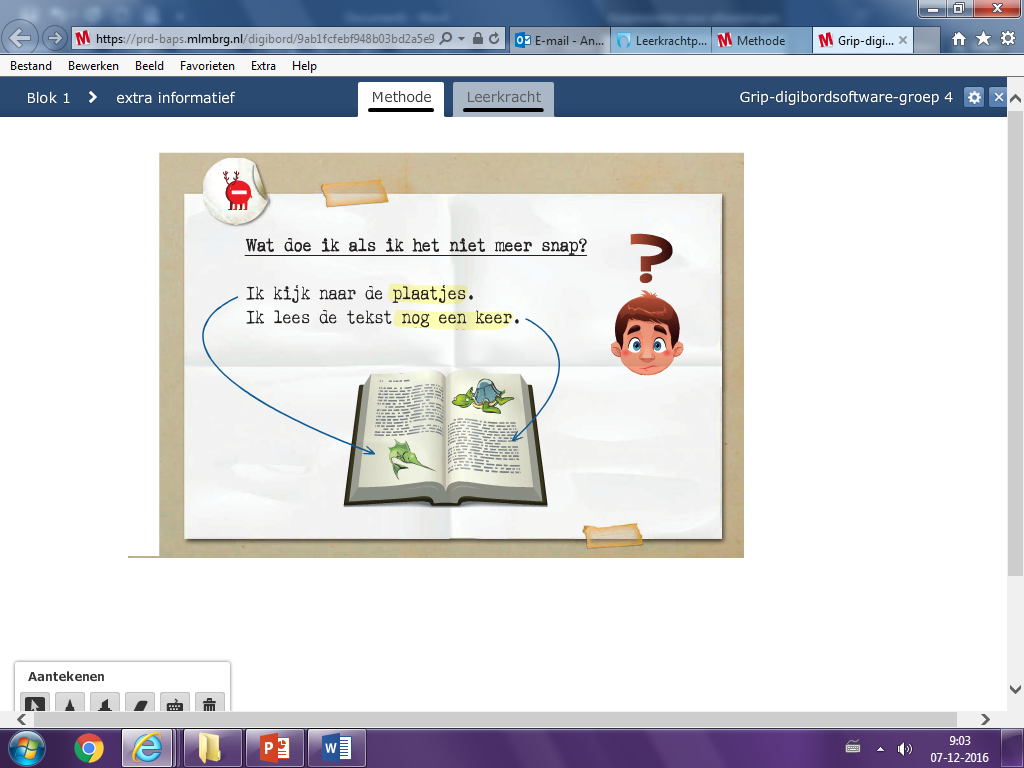 Vragen stellenWelke vragen zie ik?
Kinderen kunnen de volgende vragen beantwoorden over de tekst: Wie – Wat – Waar – Wanneer - Welke
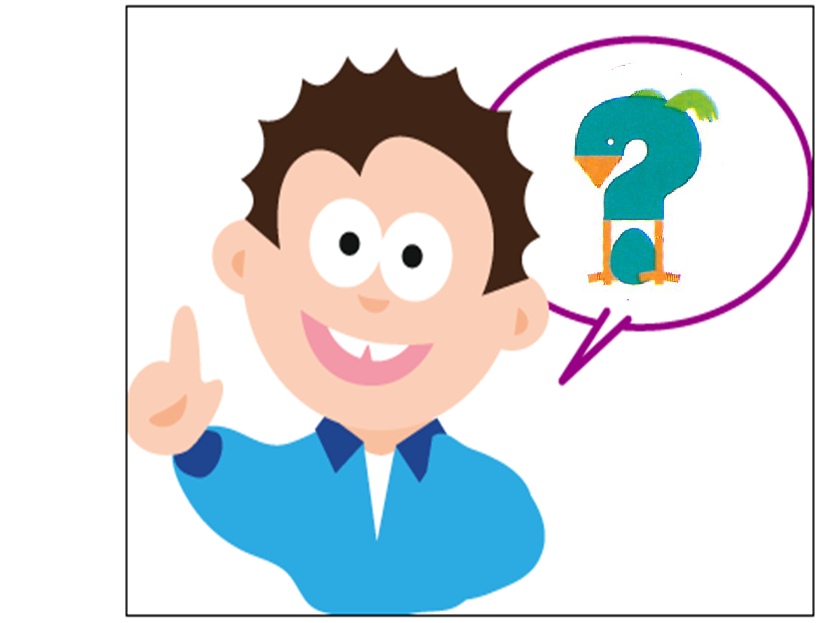 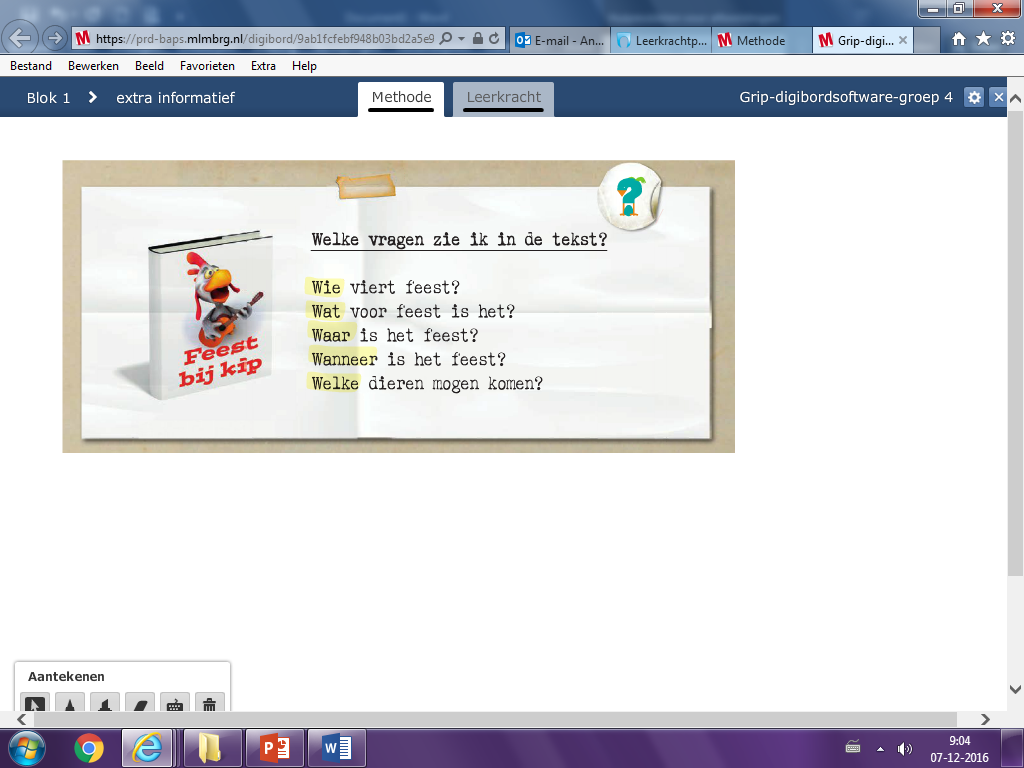 SamenvattenHoe vat ik samen?
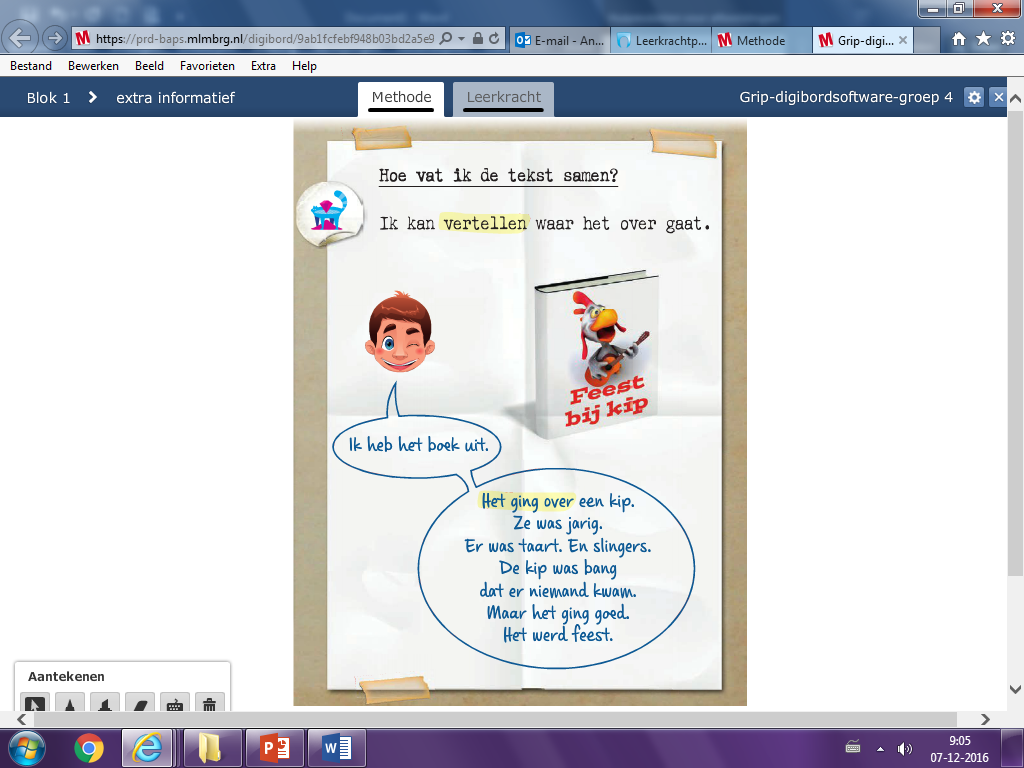 Kinderen kunnen in eigen woorden beschrijven waar een tekst over gaat.
De kinderen arceren/kleuren de belangrijke (kern)woorden in de tekst.
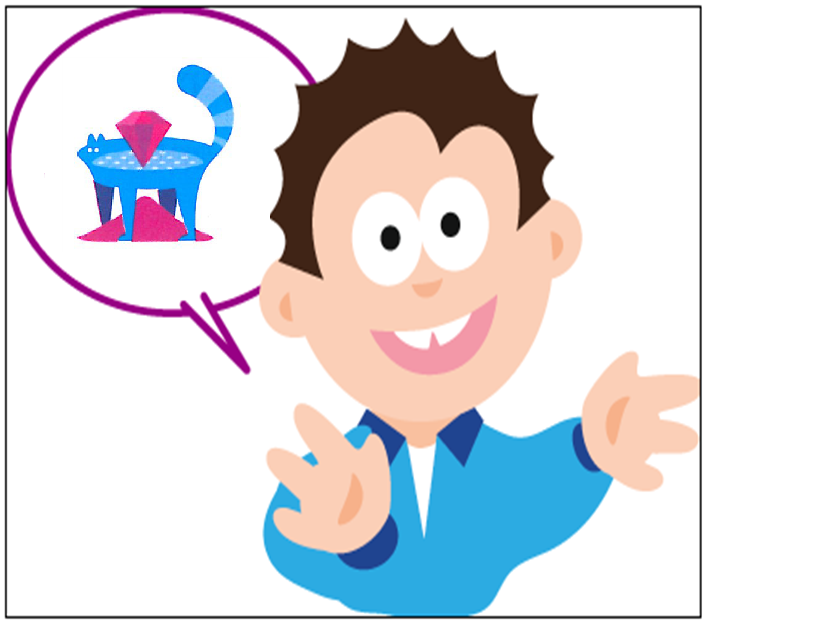 VisualiserenWelk plaatje past bij de tekst?
Kinderen kunnen tijdens het lezen een plaatje maken bij een woord, zin of stukje tekst.
Kinderen constateren dat de plaatjes die je in je hoofd maakt over een onderwerp kunnen veranderen als je nieuwe informatie krijgt.
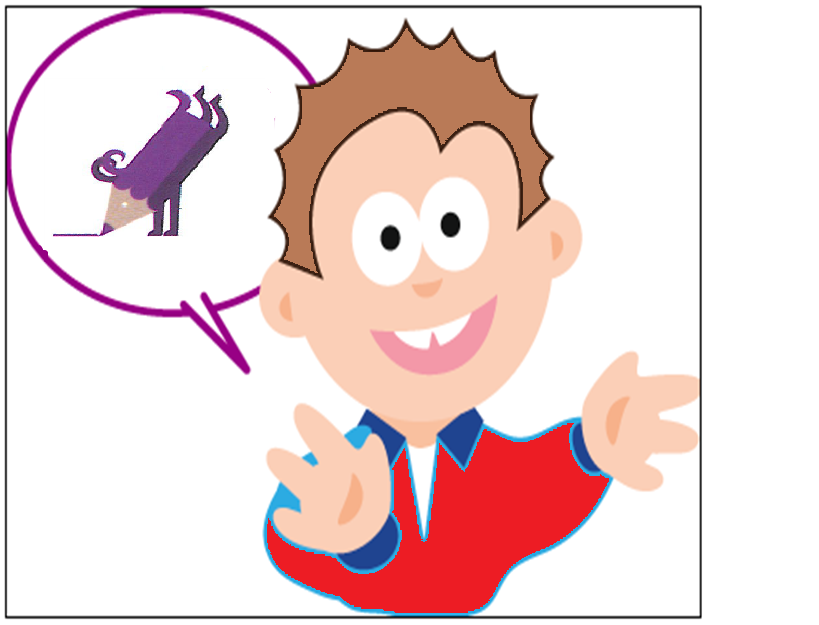 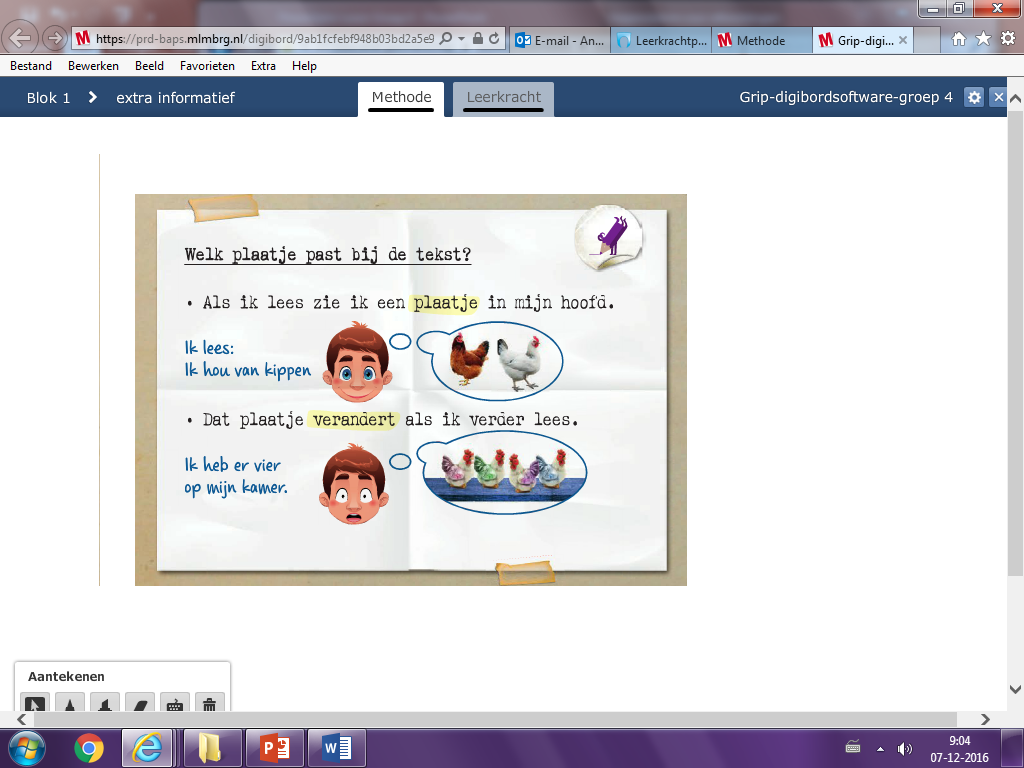 [Speaker Notes: Na deze dia een voorbeeld!]
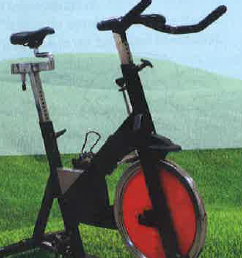 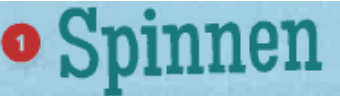 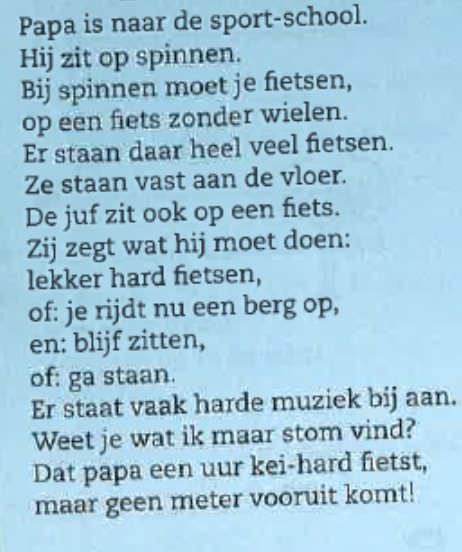 [Speaker Notes: Voorbeeld uit Grip.Ouders zien eerst de titel. Waar denkt u aan bij spinnen?Verandert uw beeld als u het plaatje ziet?En is de betekenis van het woord ‘spinnen’ veranderd na het lezen van de tekst?]
[Speaker Notes: Voorbeelden van vragen]
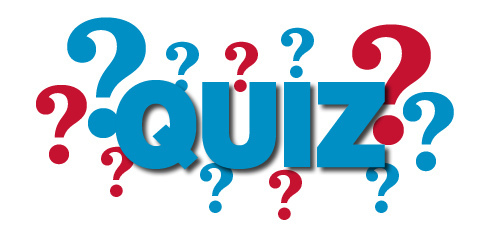 Ga naar www.kahoot.it 
 Voer de Game Pin in 
 Vul een nickname in 
 Tijd om de quiz te spelen..
[Speaker Notes: 6 vragen over de presentatie]
Wat kunt u thuis doen?
Leg de lat niet te hoog
Veel voordoen. Modelen.
Reken- en taaltassen, bibliotheek!
 Bezig zijn met lezen moet plezierig zijn
Het is prettig voor een kind om iets te doen wat het kan, het zelfvertrouwen zal daardoor groeien
Sluit aan bij de belevingswereld, leeftijd en het niveau van uw kind
 Zorg voor een ontspannen sfeer
Geef complimenten
 Wees positief over lezen
Nog even kort
Taal:         het werkwoord                              het wanneer-deel 
                                het wie-deel                                   het waar-deel 
                                         het voorzetsel		           zinsdelen verplaatsen
 			             vraagzin/vertelzin	 	het bijvoeglijk naamwoord
De woordclusters

Spelling:            ei/ij                                            au/ou        
                             d of t ?                                         lange klank of korte klank?
Rekenen	de sommen tot 100		de tafels van 1, 2, 3, 4, 5 en  10     
 		   geldrekenen